‘’Percorso di conoscenza nel mondo della Sanità Evento formativo CROAS 30 OTTOBRE 2021
La Riabilitazione Privata in Regione Campania: 
Iter Sanitario e Socio-Sanitario
a cura AS dott. Nicola Tessitore
Legge Nazionale n. 833 del 23 dicembre 1978
«ISTITUZIONE DEL SERVIZIO SANITARIO NAZIONALE»
1. I princìpi.
La Repubblica tutela la salute come fondamentale diritto dell'individuo e interesse della collettività mediante il Servizio Sanitario Nazionale. La tutela della salute fisica e psichica deve avvenire nel rispetto della dignità e della libertà della persona umana. Il servizio sanitario nazionale è costituito dal complesso delle funzioni, delle strutture, dei servizi e delle attività destinati alla promozione, al mantenimento ed al recupero della salute fisica e psichica di tutta la popolazione senza distinzione di condizioni individuali o sociali e secondo modalità che assicurino l'eguaglianza dei cittadini nei confronti del servizio. L'attuazione del servizio sanitario nazionale compete allo Stato, alle regioni e agli enti locali territoriali, garantendo la partecipazione dei cittadini. Nel servizio sanitario nazionale è assicurato il collegamento ed il coordinamento con le attività e con gli interventi di tutti gli altri organi, centri, istituzioni e servizi, che svolgono nel settore sociale attività comunque incidenti sullo stato di salute degli individui e della collettività. Le associazioni di volontariato possono concorrere ai fini istituzionali del servizio sanitario nazionale nei modi e nelle forme stabiliti dalla presente legge.
Legge 833/78
2.  Gli obiettivi.
Il conseguimento delle finalità di cui al precedente articolo è assicurato mediante:
1) la formazione di una moderna coscienza sanitaria sulla base di un'adeguata educazione sanitaria del cittadino e delle comunità;
2) la prevenzione delle malattie e degli infortuni in ogni ambito di vita e di lavoro;
3) la diagnosi e la cura degli eventi morbosi quali che ne siano le cause, la fenomenologia e la durata;
4) la riabilitazione degli stati di invalidità e di inabilità somatica e psichica;
5) la promozione e la salvaguardia della salubrità e dell'igiene dell'ambiente naturale di vita e di lavoro;
6) l'igiene degli alimenti, delle bevande, dei prodotti e avanzi di origine animale per le implicazioni che attengono alla salute dell'uomo, nonché la prevenzione e la difesa sanitaria degli allevamenti animali ed il controllo della loro alimentazione integrata e medicata;
7) una disciplina della sperimentazione, produzione, immissione in commercio e distribuzione dei farmaci e dell'informazione scientifica sugli stessi diretta ad assicurare l'efficacia terapeutica, la non nocività e la economicità del prodotto;
8) la formazione professionale e permanente nonché l'aggiornamento scientifico culturale del personale del servizio sanitario nazionale. Il servizio sanitario nazionale nell'ambito delle sue competenze persegue:
a) il superamento degli squilibri territoriali nelle condizioni socio-sanitarie del paese;
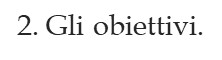 Continua art. 2
b) la sicurezza del lavoro, con la partecipazione dei lavoratori e delle loro organizzazioni, per prevenire ed eliminare condizioni pregiudizievoli alla salute e per garantire nelle fabbriche e negli altri luoghi di lavoro gli strumenti ed i servizi necessari;
c) le scelte responsabili e consapevoli di procreazione e la tutela della maternità e dell'infanzia, per assicurare la riduzione dei fattori di rischio connessi con la gravidanza e con il parto, le migliori condizioni di salute per la madre e la riduzione del tasso di patologia e di mortalità perinatale ed infantile;
d) la promozione della salute nell'età evolutiva, garantendo l'attuazione dei servizi medico-scolastici negli istituti di istruzione pubblica e privata di ogni ordine e grado, a partire dalla scuola materna, e favorendo con ogni mezzo l'integrazione dei soggetti handicappati;
e) la tutela sanitaria delle attività sportive;
f) la tutela della salute degli anziani, anche al fine di prevenire e di rimuovere le condizioni che possono concorrere alla loro emarginazione;
g) la tutela della salute mentale privilegiando il momento preventivo e inserendo i servizi psichiatrici nei servizi sanitari generali in modo da eliminare ogni forma di discriminazione e di segregazione pur nella specificità delle misure terapeutiche, e da favorire il recupero ed il reinserimento sociale dei disturbati psichici; 
h) la identificazione e la eliminazione delle cause degli inquinamenti dell'atmosfera, delle acque e del suolo.
Legge 833/78
Art. 26 Prestazioni di riabilitazione. Le prestazioni sanitarie dirette al recupero funzionale e sociale dei soggetti affetti da minorazioni fisiche, psichiche o sensoriali, dipendenti da qualunque causa, sono erogate dalle unità sanitarie locali attraverso i propri servizi. L'unità sanitaria locale, quando non sia in grado di fornire il servizio direttamente, vi provvede mediante convenzioni con istituti esistenti nella regione in cui abita l'utente o anche in altre regioni, aventi i requisiti indicati dalla legge, stipulate in conformità ad uno schema tipo approvato dal Ministro della sanità, sentito il Consiglio sanitario nazionale (13/b). Sono altresì garantite le prestazioni protesiche nei limiti e nelle forme stabilite con le modalità di cui al secondo comma dell'art. 3. Con decreto del Ministro della sanità, sentito il Consiglio sanitario nazionale, sono approvati un nomenclatore-tariffario delle protesi ed i criteri per la sua revisione periodica (13/c).
Legge Regionale n. 11 del 15 marzo 1984
Art. 1 L.R. 11/84
ARTICOLO 1 La Regione Campania, in attuazione della legge 23 dicembre 1978, n. 833, nell' ambito delle proprie attribuzioni di cui al DPR 24 luglio 1977, n. 616, assicura idonei interventi e servizi per la prevenzione, la diagnosi precoce, la cura e la riabilitazione degli handicaps. La Regione Campania opera per rimuovere le situazioni invalidanti, di bisogno, di emarginazione e di non autosufficienza della persona e favorisce l' inserimento o il reinserimento in tutte le forme di vita sociale dei cittadini portatori di handicaps. In particolare, la Regione: - adotta un' unica metodologia di rilevamento nell' individuare il tipo di handicaps; - privilegia le fasi della prevenzione e della diagnosi precoce delle menomazioni e delle loro cause, e stabilisce controlli ulteriori e sistematici del portatore di handicaps; - garantisce, dopo una partecipata analisi delle effettive necessità, interventi socio - sanitari di prevenzione, cura e
Art. 1 L.R. 11/84
riabilitazione che coinvolgano il contesto educativo socio - culturale del cittadino portatore di handicaps e privilegino il momento assistenziale territoriale e domiciliare, perseguendo l' obiettivo di tendere al superamento di ogni forma di ricovero; - favorisce il coinvolgimento della collettività nelle problematiche dello svantaggio psico-fisico, interventi educativo - riabilitativi vigilando sulla filosofia degli interventi, delle tecniche, dei farmaci e di ogni altro sistema che viene presentato per la prevenzione, la individuazione, la cura e la riabilitazione degli handicaps; - promuove la formazione e l'aggiornamento obbligatori di tutti gli operatori socio - sanitari del Servizio Sanitario Nazionale e, particolarmente, di quelli che intervengono nel campo della prevenzione, cura e riabilitazione specifica di ogni tipo di handicaps; - promuove nell' ambito delle vigenti leggi, l'abolizione delle barriere architettoniche;  prevede interventi, anche di carattere economico per i singoli portatori di handicaps e per le famiglie che assistono congiunti portatori di handicaps non in regime di ricovero con l'obiettivo dell' inserimento familiare e sociale; - opera, nella consapevolezza che l'ambiente in cui il soggetto portatore di
Art. 1 L.R. 11/84
handicaps vive è determinante per lo stesso, affinchè siano potenziati i servizi di educazione ed informazione sanitaria, per rendere cosciente la popolazione delle cause degli handicaps, dei problemi dei portatori e delle loro famiglie; - coordina gli interventi previsti dalle leggi statali e regionali per una migliore qualità della vita dei cittadini portatori di handicaps; - favorisce l' inserimento dei soggetti in difficoltà fisiche e/ o intellettive negli asili nido, nella scuola materna e dell' obbligo e l' accesso ai corsi di istruzione media, primaria e secondaria, oltre che professionale, universitaria e post- universitaria, nell' ambito delle proprie competenze
L.R. 11/84
ARTICOLO 2  Soggetto portatore di handicaps 
Ai fini della presente legge, si considera <<soggetto portatore di handicaps>> la persona di qualsiasi età, che per evento patologico, congenito, ereditario acquisito, traumatico, patologico organico o comunque intervenuto, presenta una menomazione delle proprie facoltà fisiche e/o intellettive e/o sensoriali, che lo mettono in difficoltà di relazione, di apprendimento, di inserimento nella società. Nei confronti dei soggetti di tutte le età, che presentino una totale assenza di autonomia e di autosufficienza, ed incapaci di provvedere ai propri bisogni primari, devono essere garantiti interventi e servizi tali da consentire un adeguato livello di vita.
L.R. 11/84
ARTICOLO 5  Presidi per la riabilitazione 
Le Unità Sanitarie Locali singole o associate istituiscono, previa autorizzazione della Giunta regionale, sentita la Commissione Consiliare Sanità , un presidio per la riabilitazione che dovrà essere dotato di personale, locali e attrezzature per le attività di: fisioterapia; massaggi;   rieducazione psicomotoria; rieducazione psicosensoriale; terapie del linguaggio; ortottica; ginnastiche mediche e correttive; guida all' uso di protesi; educazione e guida dei soggetti handicappati, delle loro famiglie o delle persone interessate all' uso di tecniche di rieducazione fisica, psichica e sensoriale realizzabili autonomamente. Tali attività sono attuate nel quadro dei programmi terapeutico - riabilitativi di cui all' art. 3, nonchè su richiesta degli altri servizi e strutture dell' USL.
L.R. 11/84
ARTICOLO  6  Strutture residenziali 
Per la necessità di assistenza continuativa di utenti portatori di handicaps psicofisici connesse con l' impossibilità temporanea o permanente della presa in carico nel nucleo familiare o a domicilio, le UUSSLL istituiscono, previa autorizzazione della Giunta regionale, sentita la Commissione Consiliare Sanità, strutture residenziali nelle quali è garantita l' assistenza durante l' arco delle 24 ore. Nell' attuazione della presente legge è attribuita priorità alla ristrutturazione di Centri residenziali già esistenti, sia per adeguarli ai criteri stabiliti dalla presente legge, sia per trasformarli in strutture integrative di cui al successivo art. 7. A tal fine la Giunta regionale è autorizzata ad assegnare contributi alle UUSSLL che presenteranno piani di strutturazione di Centri ubicati nel proprio territorio e gestiti in forma diretta.
L.R. 11/84
ARTICOLO  7  Strutture e attività integrative 
I Comuni, le Comunità Montane e le UUSSLL, ciascuno per le proprie competenze, ad integrazione degli interventi del programma dipartimentale di cui all' art. 3 istituiscono o promuovono: a) centri diurni per attività socio - educative e per lo sviluppo delle potenzialità creative e socio - comunitarie, compresi laboratori artigianali; b) d' intesa con i competenti organi scolastici, attività socio - comunitarie nella scuola dell' obbligo e nelle scuole materne, indirizzate ad alunni, docenti e non docenti e volte a facilitare l' integrazione dei soggetti in difficoltà socio - psicofisica; c) gruppi appartamento o comunità autogestiti; d) attività culturali, ricreative, sportive, soggiorni marini, montani o in località climatiche; e) facilitazioni per il trasporto pubblico di soggetti portatori di handicaps psico-fisici; f) attività di promozione dell' aiuto reciproco e di valorizzazione del volontariato.
Legge Regionale n. 8 del 22 aprile 2003 Realizzazione, organizzazione, funzionamento delle Residenze Sanitarie Assistenziali pubbliche e private
Linee di indirizzo sull’assistenza residenziale, semiresidenziali per anziani, disabili e cittadini affetti da demenza ai sensi della L.R. n.8 del 22 aprile 2003.
Decreto Regionale n. 6 del 04 febbraio 2010 e successive modificazioni:
- Decreto Regionale n. 77 dell’11 novembre 2011
- Decreto Regionale n. 81 del 20 dicembre 2011
- Delibera Regionale n. 50 del 28 febbraio 2012
- Decreto Dirigenziale n. 285 del 26 marzo 2012
Legge Regionale n. 8/2003TITOLO II
Residenze sanitarie assistenziali -RR.SS.AA.- per disabili 
Articolo 17 Presidi residenziali- normativa di riferimento 
I presidi residenziali per i disabili sono quelli previsti dal DPR 14 gennaio 97 e dalle linee guida sulla riabilitazione del ministero alla sanità del 7 maggio 98, recepite dalla regione Campania con delibera di giunta regionale del 25 settembre 1998 n.6267. 
Articolo 18 Presidi semiresidenziali – classificazione
………..
b) le RR.SS.AA. semiresidenziali rivolte ai disabili, analogamente a quanto previsto all’articolo 2 – Centro Diurno Disabili -.
………..
Il Centro di Riabilitazione
Il Medico Specialista prescrittore ASL: Fisiatra, Foniatra, NPI e Neurologo
Il Contratto Terapeutico (libera scelta del Centro di Riabilitazione)
I Trattamenti Riabilitativi :
Fisioterapia ambulatoriale e domiciliare
Logopedia ambulatoriale e domiciliare
Neuropscomotricità ambulatoriale e domiciliare
Psicoterapia individuale e familiare
Terapia Occupazionale individuale e di gruppo ambulatoriale
Terapia Occupazionale extra murale (a domicilio)
Terapia Occupazionale in regime di semiconvitto
Terapia Occupazionale in regime di convitto
Centro Diurno Disabili: L.R. 8/2003
ITER della PRESA in CARICO:
P.U.A.: l'accesso al sistema integrato dei servizi è garantito dalla Porta Unica di Accesso  strumento che consente all'utente di percorrere, a partire da un punto unico di accesso, l'intera rete dei servizi sociali e sanitari, gestita congiuntamente dai Comuni e dalla ASL.
MMG             S.Va.M.Di. Sezione A
Visita Specialistica ASL Piano Esecutivo – Progetto Riabilitativo Individualizzato             S.Va.M.Di. Sezione B
Visita Domiciliare A.S. delegato a rappresentare l’Ambito Territoriale in sede UVI             S.Va.M.Di. Sezione C
UVI (Unità di Valutazione Integrata)            S.Va.M.Di. Sezione D – Verbale finale 
Inserimento presso il CDD: Visite d’ingresso, Inserimento in gruppo, Osservazione, Piano di Trattamento interno: obiettivi.
S.Va.M.Di. - Scheda A(Scheda Valutazione Multidimensionale Disabili)
1) Scheda A - VALUTAZIONE SANITARIA PER L’ACCESSO AI SERVIZI  TERRITORIALI, va compilata per l’invio ai servizi territoriali dal MMG (Medico di Medicina Generale), in base alla conoscenza della situazione clinica e/o sociale dell’utente di età uguale o superiore ai 18 anni, che può presentare necessità di interventi complessi con attività ambulatoriali, domiciliari o semiresidenziali con eventuale integrazione sociale.
S.Va.M.Di. - Scheda B(Scheda Valutazione Multidimensionale Disabili)
2) Scheda B – VALUTAZIONE SPECIALISTICA PER L’AMMISSIONE AI SERVIZI TERRITORIALI, descrive la specifica situazione clinica, è compilata dal medico specialista dell’UOAR/UVBR anche con il concorso di altri specialisti all’uopo individuati e coinvolti. Ha la duplice funzione di proporre l’invio dell’utente ai Servizi di Riabilitazione territoriali e anche di attivare l’U.V.I. per la valutazione multidimensionale integrata. In quest’ultimo caso deve essere convocata l’Unità di Valutazione Integrata e contestualmente richiesta la compilazione della Scheda C – Valutazione Sociale da parte dell’Ambito territoriale di riferimento dell’utente.
S.Va.M.Di. - Scheda C(Scheda Valutazione Multidimensionale Disabili)
3) SCHEDA C - VALUTAZIONE SOCIALE è articolata in 7 sezioni da cui scaturiscono 10 indicatori finalizzati a valutare la capacità di supporto della rete sociale in riferimento alle condizioni di autonomia della persona. La scheda di valutazione sociale è compilata dall’Assistente Sociale che è delegato dal Coordinamento Istituzionale a rappresentare l’Ambito in sede di U.V.I. La somministrazione della scheda permette di acquisire un bagaglio di informazioni che, oltre a tradursi nella definizione del punteggio finale PSOC, permette di contestualizzare la persona valutata per un approccio più corretto alla stesura in sede di U.V.I di un progetto personalizzato appropriato. Pertanto va compilata prima della convocazione dell’ U.V.I. e successivamente presentata in sede di riunione. Per la compilazione, l’Assistente Sociale si deve recare a domicilio dell’utente o presso la struttura in cui lo stesso è ospitato e deve conferire anche con familiari, persone conviventi, parenti, amici, se coinvolti o coinvolgibili nel carico di cura.
S.Va.M.Di. - Scheda C
3) SCHEDA C - VALUTAZIONE SOCIALE
Il Frontespizio raccoglie i dati anagrafici della persona, le informazioni sul percorso di accesso, e su eventuali figure di riferimento. per la “Persona incaricata di tutela giuridica, se rilevante ai fini della valutazione del caso, vanno indicati nome e recapiti di un eventuale tutore legale, amministratore di sostegno, magistrato di riferimento. 
Sezione 1 Profilo personale 
1.2 Titolo di studio: oltre alla specifica del titolo posseduto, indicare anche l’eventuale incompiutezza di un ciclo scolastico (es: prime tre classi di scuola elementare) o un ciclo in corso. 
1.3 Condizione lavorativa: nella “Specifica” indicare il tipo di lavoro ed il grado di soddisfacimento personale rispetto alla qualità della vita. 
Sezione 2 Condizione economica  
2.4 ISEE del Nucleo Familiare: nel caso di valutazione di persone non autosufficienti, queste voci servono esclusivamente ad avere un quadro informativo generale sul nucleo familiare rispetto alle sue capacità di offrire assistenza privata, ma, ai sensi della normativa vigente, non possono essere intese come informazioni utili a contabilizzare eventuali quote di compartecipazione economica al costo dei servizi.
S.Va.M.Di. - Scheda C
Sezione 3 Condizione Abitativa
3.1 In caso di ospitalità presso struttura , compilare solo le voci relative nel primo riquadro, più eventuali elementi degni di attenzione nello spazio libero a margine. 
3.2 In caso di “ospitalità temporanea” o sfratto esecutivo, è rilevante ai fini dell’urgenza del caso precisare a lato i termini di scadenza. 
Sezione 4 Condizione Familiare 
Le prime 2 finestre, 4.1 e 4.2, servono a raccogliere dati oggettivi che descrivano l’ambiente familiare; è importante raccogliere informazioni su ciascuno dei componenti, in modo da poter avere un quadro complessivo della capacità del nucleo di provvedere all’assistenza della persona. 
4.3 Per “devianza sociale” s’intendono tutte le problematiche sociali che rendono inadeguato l’ambiente familiare; per “problemi di lavoro” s’intendono anche difficoltà a conciliare lavoro e assistenza alla persona. 
4.4 Valutazione della condizione Familiare La terza finestra permette una valutazione finale, sulla base dei dati oggettivi raccolti, che sintetizza il rapporto tra carico assistenziale ed eventuale problematicità della famiglia.. 
4.5 Scheda C.b.i. “Livello di Stress dal Care Giver”: si somministra alla persona che si assume il maggior carico di cura e serve a valutare la sua capacità di tenuta nel tempo . Il Punteggio è desumibile sommando nella colonna a destra le cifre desunte dalle risposte e dividendone il totale per 24.
S.Va.M.Di. - Scheda C
Sezione 6 Supporto della rete sociale 
Le 2 schede: 6.1“Rete Parentale” e 6.2 “Altra Rete” descrivono nel dettaglio, in rapporto alla limitata autonomia della persona, la capacità di supporto offerta delle eventuali persone che lo assistono per ciascuna funzione. La titolazione delle colonne è unica per entrambe le schede. Nella colonna “tipo di supporto” è essenziale accertare il ruolo di responsabilità assunto dalla persona che presta assistenza. Con “S” si indica chi assume responsabilità decisionali ( es: un coniuge) mentre con “R” si indica chi svolge un ruolo di aiuto nell’esecuzione di compiti preordinati. Sono esclusi da questa analisi gli operatori dei Servizi pubblici. Nella colonna “Intensità dell’Attivazione futura” indicare eventuali cambiamenti nell’intensità del carico di assistenza, che sono ragionevolmente prevedibili nell’immediato futuro, sia in termini di potenziamento che di decremento. (Es: l’impegno assunto da un parente o da un associazione di volontariato per n…. volte alla settimana, la partenza imminente di un familiare , ecc…). Seguono le scale S.R.; L.p.s.v.; e I.c.a. che permettono una valutazione dei dati descrittivi
6.3 Scala di responsabilizzazione S.R. : misura il livello di responsabilità e di condivisione della rete di supporto allargata anche a figure del servizio pubblico, e costituita dalle sole figure “S” cioè in grado di svolgere un ruolo di responsabilità decisionale.
S.Va.M.Di. - Scheda C
6.4 Scala del livello di protezione dello spazio di vita L.p.s.v.: riassume la presenza sia di figure responsabili “S” sia di figure operative “R” nel solo spazio di vita privata dell’utente, misurandone il livello di protezione. In entrambe le scale il punteggio si desume indicando nella colonna (b) il numero di figure coinvolte e moltiplicandolo con il punteggio indicato alla colonna (a). 
6.5 Scala dell’indice di copertura assistenziale I.c.a.: misura il tempo dedicato all’assistenza da parte di ciascuna figura precedentemente descritta. Permette così di costruire una mappa temporale della copertura assistenziale e può essere uno strumento utilissimo nella codifica di un progetto assistenziale, soprattutto domiciliare. I codici differiscono da quelli delle precedenti scale: F = familiare; S = soggetto pubblico che svolge una prestazione su incarico dai Servizi Sociali o del Distretto Sanitario; V = volontario ( in funzione coadiuvante o meno del s. pubblico); P = privato a pagamento. 6.6 Scheda dell’autonomia della persona e della capacità di supporto della rete: rileva il livello complessivo di supporto della rete, indipendentemente dagli attori coinvolti, per ciascuna delle attività di vita quotidiana, in relazione alla capacità di autonomia dell’assistito. E’ interessante interfacciare tale valutazione con le scale ADL e IADL somministrate dai responsabili clinici della valutazione, per verificare se una funzione limitata (es: alimentazione) , sia adeguatamente supportata dalla rete o se la stessa funzione non risulti addirittura facilitata dalla presenza di un contesto familiare. La valutazione non è misurata ma desunta dall’osservazione del rapporto tra la persona e la rete di supporto. Il risultato si desume contando le x barrate nelle colonne.
S.Va.M.Di. - Scheda C
Sezione 7 Livello di bisogno assistenziale sociale 
Le 2 tabelle 7.1 “Necessità di interventi sociali” e 7.2 “ Servizi Attivi” registrano i servizi così come previsti dal documento ministeriale “Set Minimo dei dati per la Non Autosufficienza” prodotto dal gruppo di lavoro S.I.N.A..Sistema Informativo per la Non Autosufficienza. Tale schematizzazione, è necessaria per la raccolta dati collegata al progetto SINA. Indicare quali Servizi sono al momento della valutazione già in corso di erogazione, precisandone i dettagli richiesti. E’ essenziale precisare il codice nomenclatore del Piano di Zona. Per i servizi domiciliari, specificare le prestazioni. Qualora un intervento, elencato nella colonna “Servizi” sia erogato come una delle prestazioni che compongono un servizio (es: fornitura pasti nel servizio domiciliare), riportarlo nella colonna “Prestazioni” a fianco del Servizio relativo. E’ essenziale sia ai fini della valutazione sociale, sia ai fini della raccolta dati per il S.I.N,.A., che l’assistente sociale assuma certezza preventiva sui servizi erogati ed erogabili attraverso il raccordo con l’Ufficio di Piano.
S.Va.M.Di. - Scheda D(Scheda Valutazione Multidimensionale Disabili)
4) SCHEDA D Cartella U.V.I., compilata in sede di Unità di Valutazione Integrata
Nella prima parte della cartella U.V.I. vanno trascritti tutti i dati identificativi ed i codici richiesti, il nome del Medico, Assistente Sociale e della persona di riferimento con numeri di telefono e indirizzo (quest’ultimo solo per la persona di riferimento), informazioni relative all'erogazione dei servizi. Nella pagina successiva si deve riportare quanto già rilevato nella scheda B-parte 1 Diagnosi delle principali condizioni di salute.
 Nella sezione titolata VALUTAZIONE SOCIALE -VSOC deve essere riportato il punteggio PSOC risultante dalla valutazione effettuata con la SCHEDA C dall'assistente sociale. 
Nella sezione titolata Profilo dell’autonomia si ritrovano gli spazi destinati a raccogliere la sintesi delle singole valutazioni effettuate utilizzando le schede A, B e C distinte in livelli in funzione dei cut-off evidenziati. I singoli punteggi devono essere trasferiti nell’asse di competenza, al termine dovrà essere definito il codice del profilo di autonomia dell'assistito che si compone di 5 cifre come di seguito indicato : 
1° cifra, riguarda la valutazione del bisogno di assistenza sanitaria; 
2° cifra, riguarda la valutazione cognitiva – comportamentale; 
Per il conferimento dei dati ai sistemi informativi nazionali, vanno anche indicati i valori ammessi per l’area cognitiva e l’area comportamentale come indicato nelle specifiche tabelle.
3° cifra, riguarda la valutazione dell’autonomia nelle ADL;
S.Va.M.Di. - Scheda D
4° cifra, riguarda la valutazione delle capacità motorie; 
5° cifra, riguarda il profilo sociale ed in particolare la capacità della famiglia che può avvalersi del supporto della rete di farsi carico dell’assistenza. 
Il Codice Profilo risulta dall’incrocio dei diversi punteggi dei 4 assi a cui si aggiunge il Punteggio Sociale- PSOC. 
E’ auspicabile che il Progetto Assistenziale Individualizzato-PAI preveda che la persona con disabilità venga il più possibile sostenuta nel proprio ambiente, attivando ed utilizzando tutti i servizi disponibili in appoggio alla domiciliarità, laddove la famiglia sia in grado o intenda, farsi carico dell’assistenza del proprio familiare. 
Viene dato spazio alla sintesi dei problemi presenti, compresi quelli non evidenziati a sufficienza dalle scale di valutazione (es: deficit motorio/cognitivo secondario a trattamento farmacologico, ecc.).
La valutazione si concretizza in un progetto assistenziale che deve essere evidenziato nello spazio dedicato e per il quale viene identificata la durata; inoltre viene dato spazio alla raccolta di informazioni relative al costo della prestazione e della partecipazione alla spesa dell'utente, del sistema sanitario e dell'ente locale, come previsto dalla normativa vigente e dai regolamenti adottati.
S.Va.M.Di. - Scheda D
A fine pagina tutti i partecipanti alla valutazione devono controfirmare nello spazio di competenza, è inoltre rilevato il responsabile del caso con ruolo di attivatore-verificatore ed è prevista la firma per accettazione dell'utente/tutore amministratore. Per l’assunzione degli oneri di spesa sociale e l’attivazione del progetto assistenziale, la scheda deve essere firmata anche da un Responsabile amministrativo e contabile delegato dai Comuni dell’Ambito.